4 Column Poster Template 42”x30” - Title Here

Author1, Dr. Author, Author

1Department of _____, Texas State University,  San Marcos TX 78666,
2Colaborating departments if any
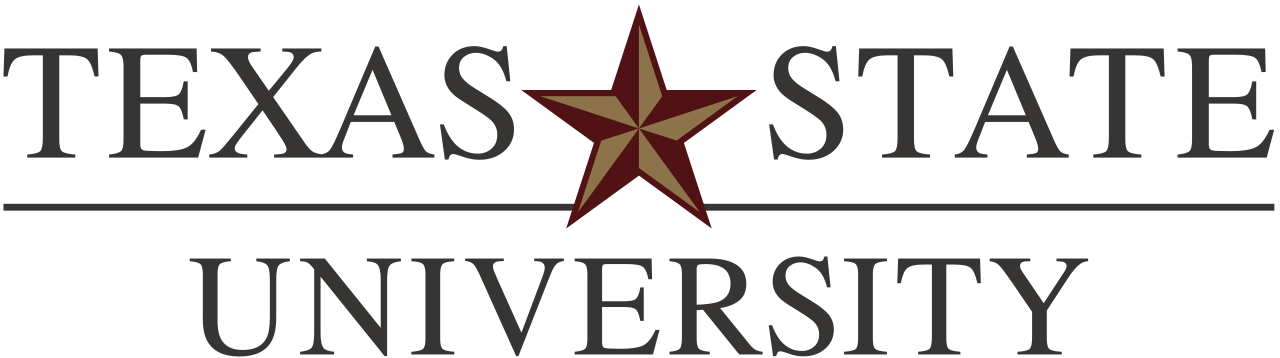 Section Title – (54 pt Font)
Section Title
Abstract
Section Title
Text and images – Rearrange, move, or delete sections as needed. Can adjust font sizes in titles to suit needs. Should be uniform throughout.
Text – 30 - 32pt Font
Section Title
Section Title (40 pt Font)
Conclusions
Subheading – 36pt Font
Bullet Points
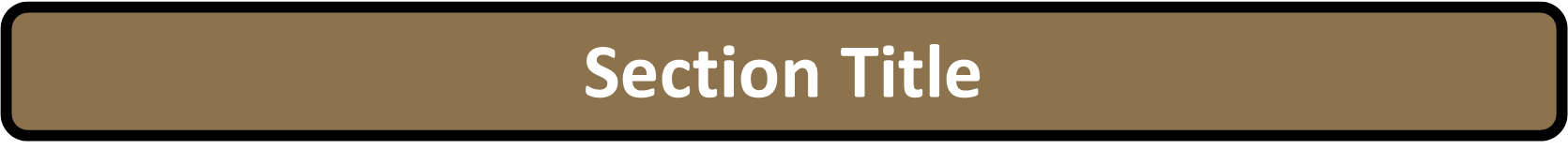 Acknowledgments
Grant/Funding info 
Mentor 
  Department
* Email Contact: